застройка
въезд/выезд  грузовых транспортных средств
Условные обозначения
проезжая часть
движение детей  на территории образовательного учреждения
тротуар
движение грузовых транспортных средств по территории ОУ
Спортивное поле
место разгрузки / погрузки
прогулочные участки
ограждение образовательного учреждения
Пути движения транспортных средств к местам разгрузки/погрузки 
и рекомендуемых безопасных путей передвижения детей по территории МБДОУ № 46
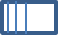 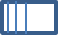 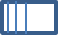 МБДОУ № 46
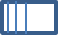 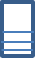 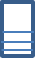 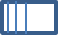 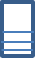 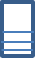 План-схема расположения МБДОУ № 46, 
пути движения транспортных средств и детей
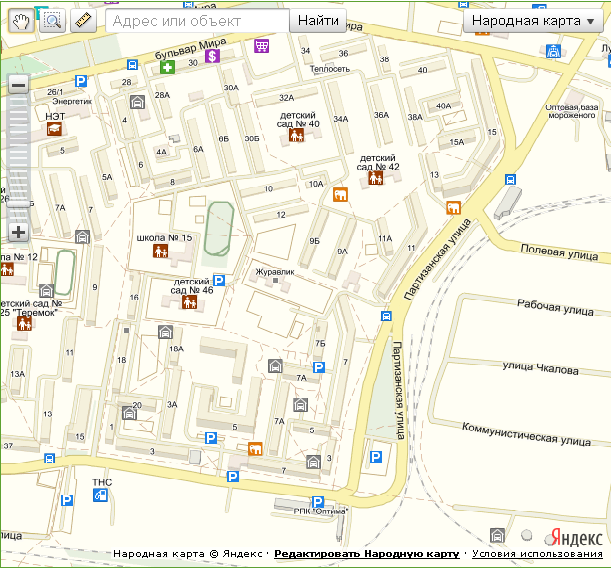